Классификация природно-антропогенных ландшафтов
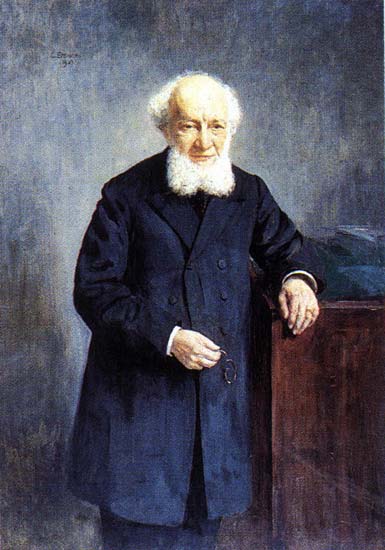 Первая классификация ландшафта принадлежит 
Петру Семенову Тянь-Шанскому
Русский ученый  географ
Классификация ландшафтов Семенова Тянь-Шанского
первобытные
дичающие
одичавшие
полудикие
культурные
Современная классификация ландшафтов
линейно-дорожные
селитебные
беллигеративные
рекреационные
водохозяйственные
сельскохозяйственные
горнопромышленные
лесохозяйственные
Беллигеративные ландшафты – 
ландшафты, возникшие в результате военных действий.
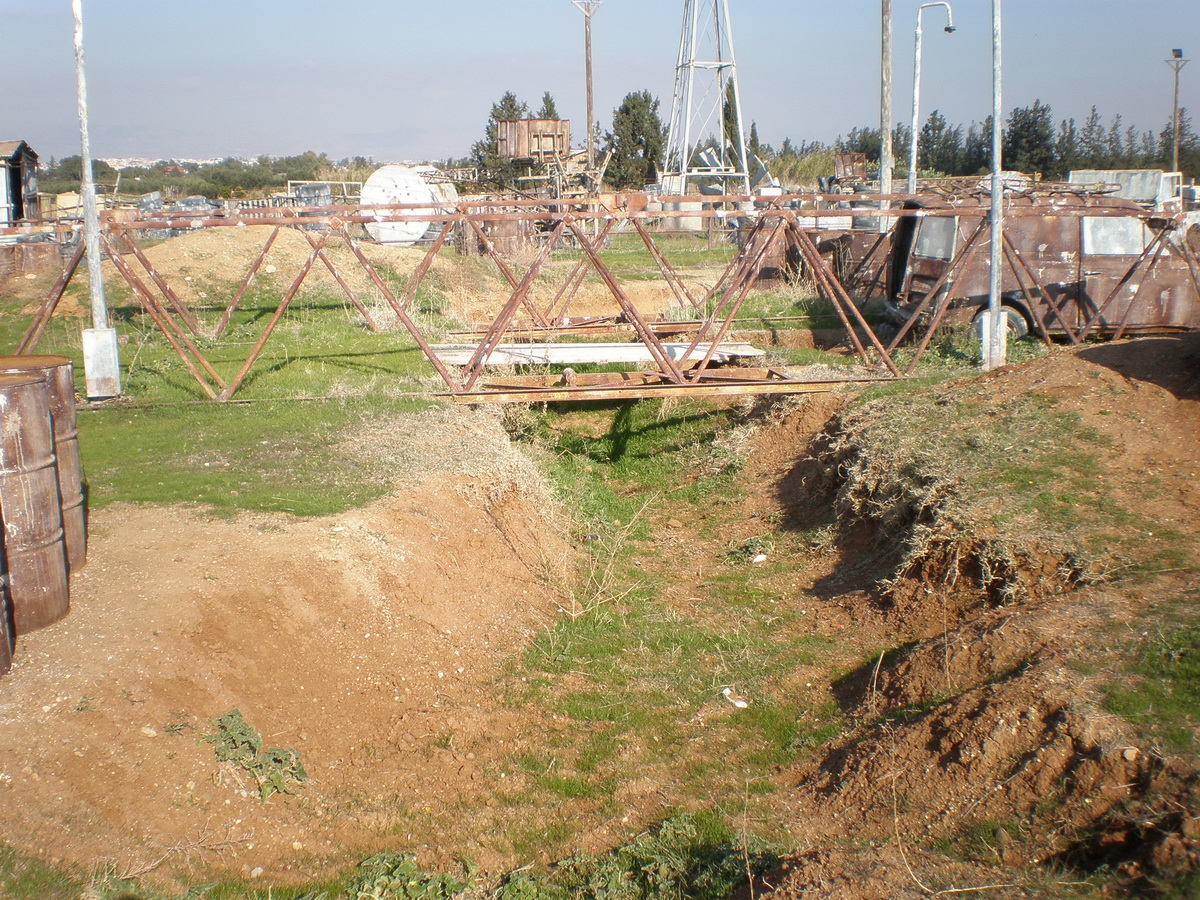 Военные траншеи
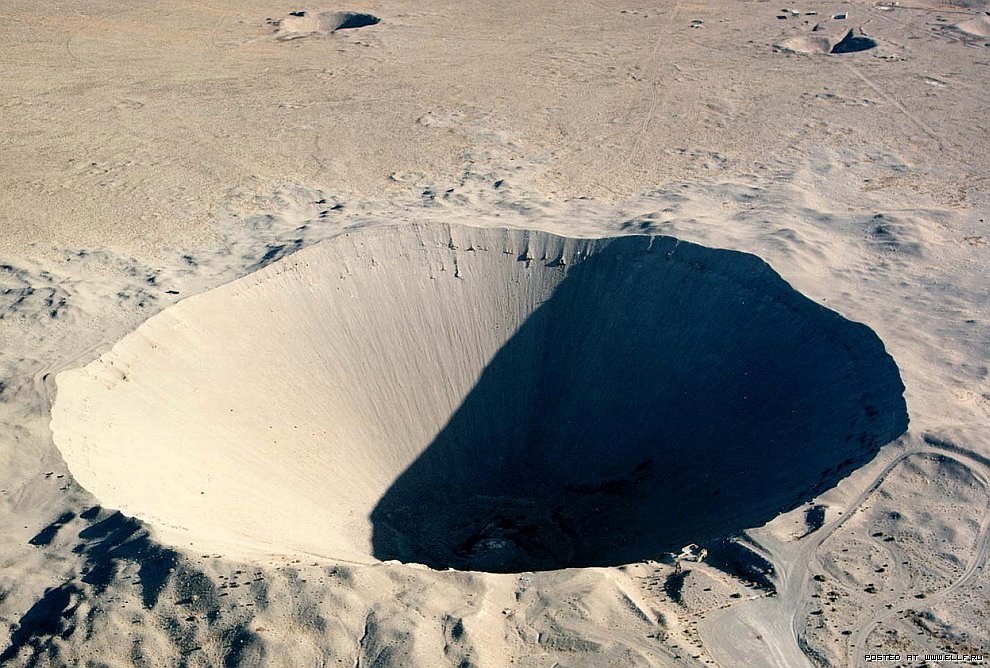 Воронка от взрыва
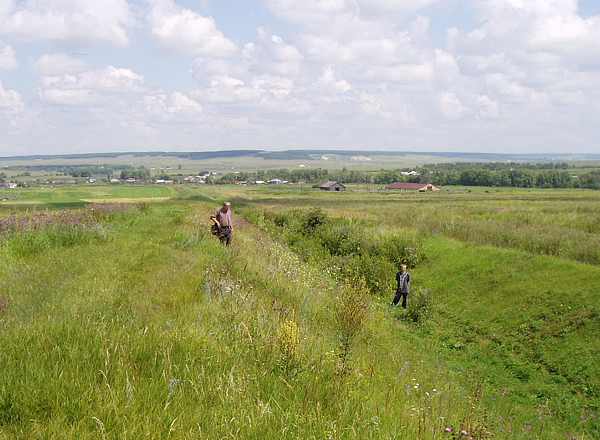 Татарский вал около 
с. Урено-Карлинское Тамбовской области
Земляная насыпь  признанная памятником природы
Водохозяиственные ландшафты – 
водные объекты используемые в хозяйственной деятельности человека
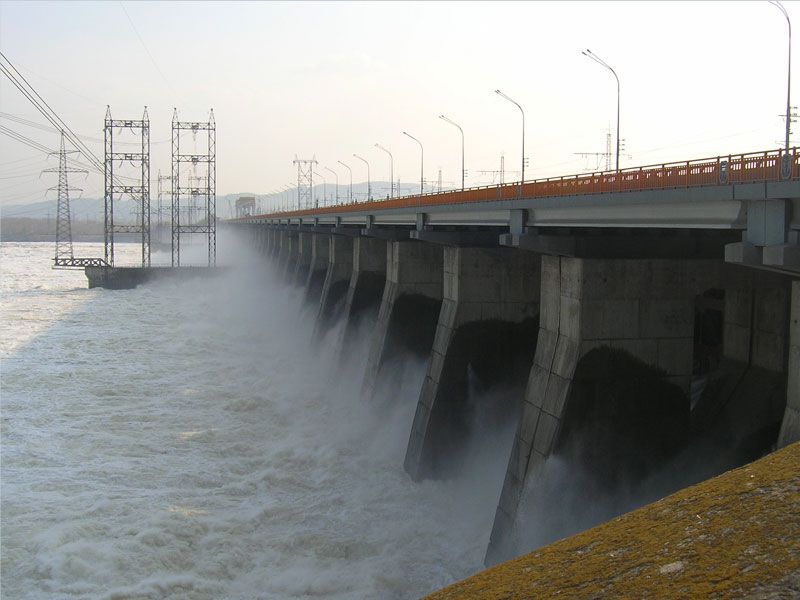 Нижнекамское водохранилище
Горнопромышленные ландшафты – территории используемые для разработки полезных ископаемых
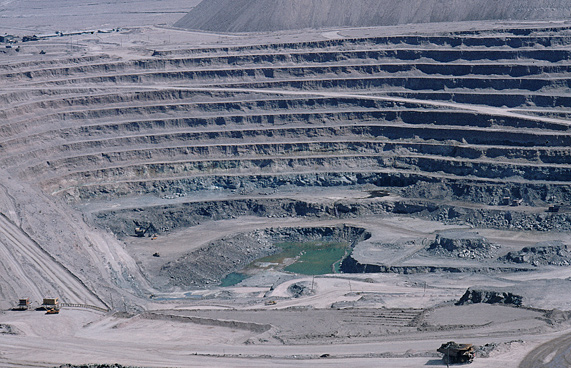 Горный рудник в стране Чили
Лесохозяйственные 
ландшафты – территории занятые лесом, используемым в хозяйственной деятельности человека
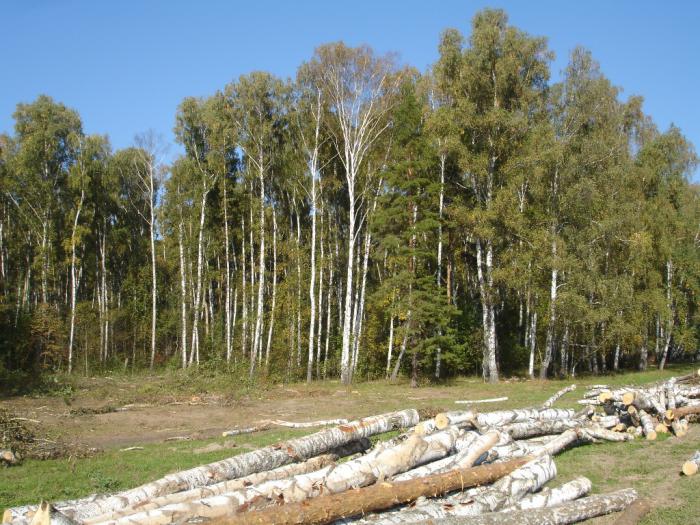 Рекреационные ландшафты – территории, отведенные под отдых, туризм.
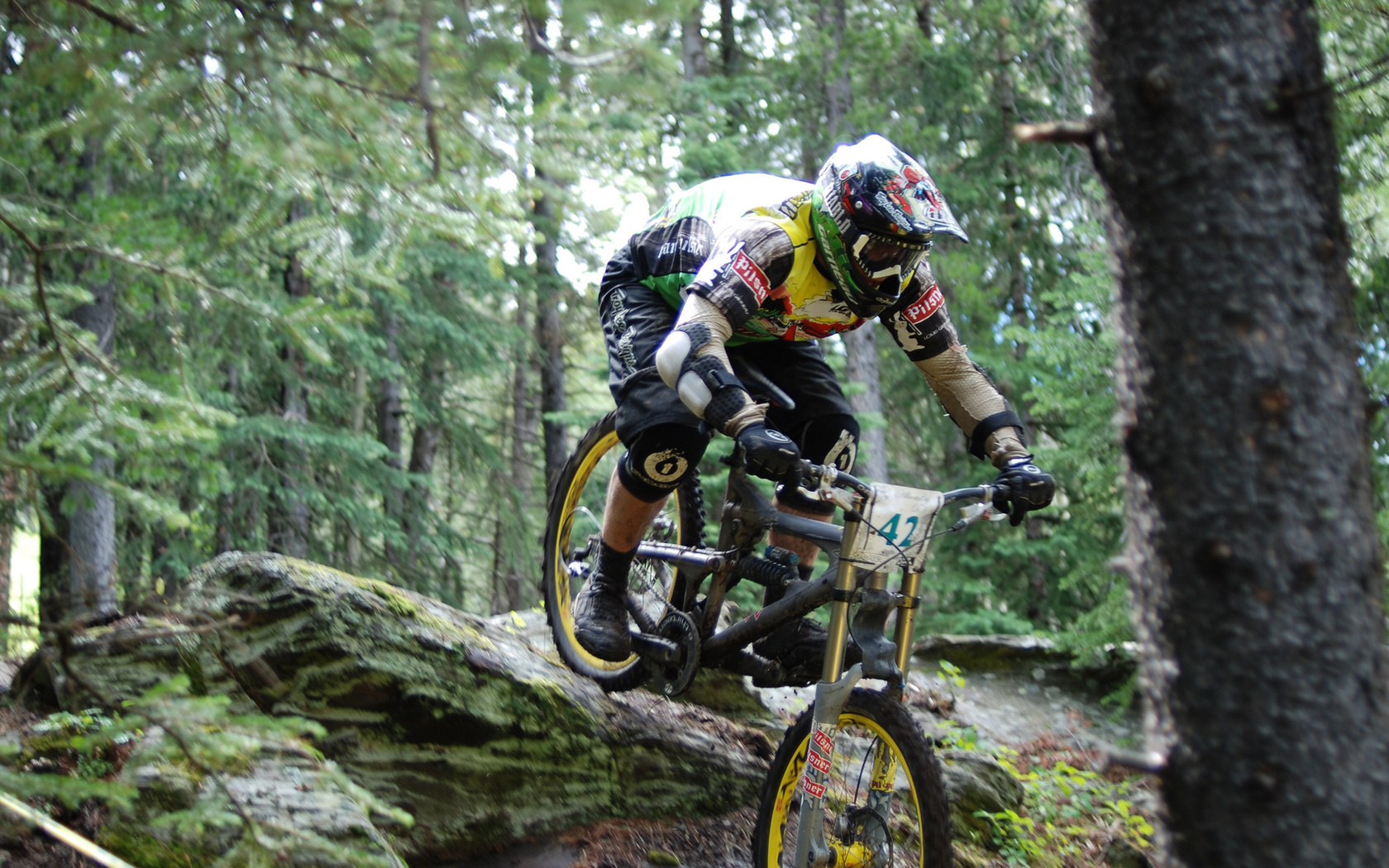 лесная велосипедная дорожка
Селитебные ландшафты – ландшафты городов и сёл
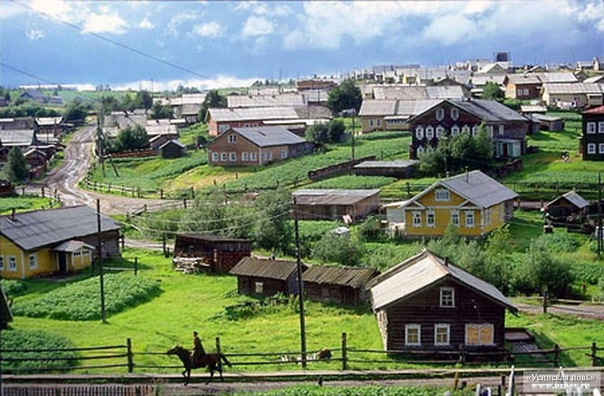 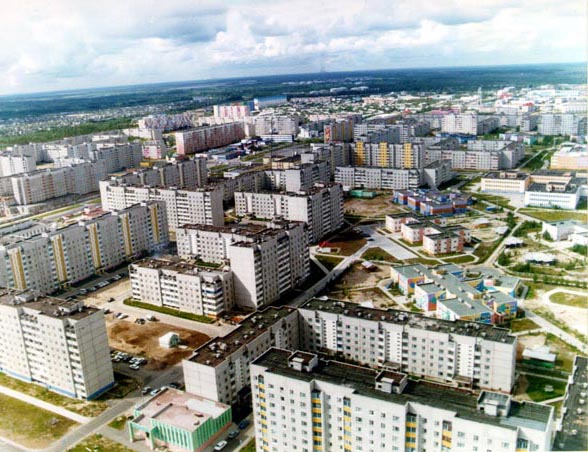 Сельскохозяйственные ландшафты – 
территории, которых естественная растительность заменена культурной растительностью
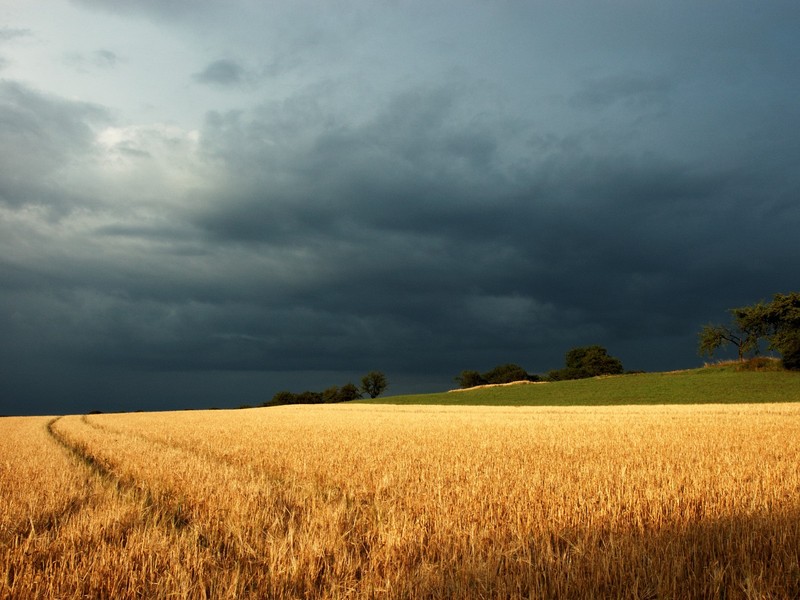 Линейно-дорожный ландшафт – 
территории транспортных сетей
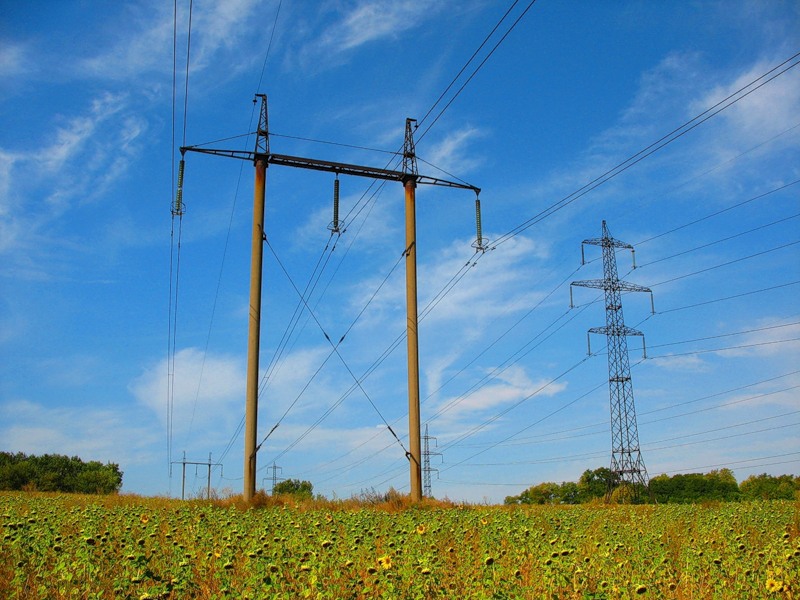 линии электропередач
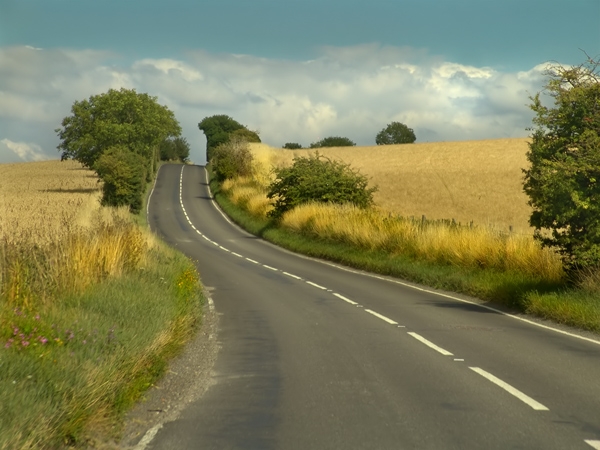 дорога